Recap
Intro vector space classification
Rocchio
kNN
Linear classifiers	> two classes
Introduction to Information Retrieval
http://informationretrieval.org

IIR 14:  Vector Space Classification
Schu¨tze:  Vector space classification
1 / 68
Recap
Intro vector space classification
Rocchio
kNN
Linear classifiers	> two classes
Overview
Recap


Intro vector space classification


Rocchio


kNN
Linear classifiers
5
> two classes
6
Schu¨tze:  Vector space classification
2 / 68
Recap
Intro vector space classification
Rocchio
kNN
Linear classifiers	> two classes
Outline
Recap


Intro vector space classification


Rocchio


kNN
Linear classifiers
5
> two classes
6
Schu¨tze:  Vector space classification
3 / 68
Recap	Intro vector space classification	Rocchio	kNN	Linear classifiers	> two classes
Feature selection:  MI for poultry/export
Goal of feature selection:  eleminate noise and useless features for better effectiveness and efficiency
ec  = epoultry  = 1	ec  = epoultry  = 0
et  = eexport  = 1
et  = eexport  = 0
Plug these values into formula:
49 			 	801,948 · 49 	 log
I (U; C )	=
801,948	2  (49+27,652)(49+141)
801,948 · 141
141
log2
+
801,948	(141+774,106)(49+141)
27,652	801,948 · 27,652
+
log2
801,948	(49+27,652)(27,652+774,106)
774,106	801,948 · 774,106
+
log2
801,948	(141+774,106)(27,652+774,106)
≈   0.000105
Schu¨tze:  Vector space classification
4 / 68
Recap	Intro vector space classification	Rocchio	kNN	Linear classifiers	> two classes
Feature selection for Reuters classes coffee and sports
Class:  coffee
Class:  sports
Schu¨tze:  Vector space classification
5 / 68
Recap	Intro vector space classification	Rocchio	kNN	Linear classifiers	> two classes
Using language models (LMs) for IR
LM = language model
We view the document as a generative model that generates the query.
What we need to do:
Define the precise generative model we want to use Estimate parameters (different parameters for each
document’s model)
Smooth to avoid zeros
Apply to query and find document most likely to have generated the query
Present most likely document(s) to user
Schu¨tze:  Vector space classification
6 / 68
Recap	Intro vector space classification	Rocchio

Jelinek-Mercer smoothing
kNN
Linear classifiers	> two classes
P (t|d ) = λP (t|Md ) + (1 − λ)P (t|Mc )
Mixes the probability from the document with the general collection frequency of the word.
High value of λ:  “conjunctive-like” search – tends to retrieve documents containing all query words.
Low value of λ:  more disjunctive, suitable for long queries Correctly setting λ is very important for good performance.
Schu¨tze:  Vector space classification
7 / 68
Recap	Intro vector space classification

Take-away today
Rocchio
kNN
Linear classifiers	> two classes
Vector space classification:  Basic idea of doing text classification for documents that are represented as vectors
Rocchio classifier:  Rocchio relevance feedback idea applied to text classification
k nearest neighbor classification Linear classifiers
More than two classes
Schu¨tze:  Vector space classification
8 / 68
Recap
Intro vector space classification
Rocchio
kNN
Linear classifiers	> two classes
Outline
Recap


Intro vector space classification


Rocchio


kNN
Linear classifiers
5
> two classes
6
Schu¨tze:  Vector space classification
10 / 68
Recap	Intro vector space classification	Rocchio	kNN	Linear classifiers	> two classes
Recall vector space representation
Each document is a vector, one component for each term. Terms are axes.
High dimensionality:  100,000s of dimensions Normalize vectors (documents) to unit length How can we do classification in this space?
Schu¨tze:  Vector space classification
10 / 68
Recap	Intro vector space classification	Rocchio	kNN

Basic text classification setup
Linear classifiers	> two classes
γ(d ′) =China
regions
industries
subject areas

elections	sports
classes:
poultry
UK
China
coffee
d ′
first private Chinese airline
congestion London
feed chicken
roasting beans
recount votes
diamond baseball
Olympics Beijing
training set:
test set:
pate ducks
arabica robusta
seat run-off
forward soccer
tourism
Parliament
Big Ben
Great Wall
team captain
Mao communist
Kenya harvest
bird flu
Windsor
TV ads
the Queen
turkey
campaign
Schu¨tze:  Vector space classification
11 / 68
Recap	Intro vector space classification	Rocchio

Vector space classification
kNN
Linear classifiers	> two classes
As before, the training set is a set of documents, each labeled with its class.
In vector space classification, this set corresponds to a labeled set of points or vectors in the vector space.
Premise 1:  Documents in the same class form a contiguous region.
Premise 2:  Documents from different classes don’t overlap. We define lines, surfaces, hypersurfaces to divide regions.
Schu¨tze:  Vector space classification
12 / 68
Recap	Intro vector space classification	Rocchio	kNN

Classes in the vector space
Linear classifiers	> two classes
⋄
⋄
⋄
⋄
UK
⋄
⋆
⋄
China
x
x
x
x
Kenya
Should the document ⋆ be assigned to China, UK or Kenya?
Schu¨tze:  Vector space classification
13 / 68
Recap	Intro vector space classification	Rocchio	kNN

Classes in the vector space
Linear classifiers	> two classes
⋄
⋄
⋄
⋄
UK
⋄
⋆
⋄
China
x
x
x
x
Kenya
Find separators between the classes
Schu¨tze:  Vector space classification
13 / 68
Recap	Intro vector space classification	Rocchio	kNN

Classes in the vector space
Linear classifiers	> two classes
⋄
⋄
⋄
⋄
UK
⋄
⋆
⋄
China
x
x
x
x
Kenya
Find separators between the classes
Schu¨tze:  Vector space classification
13 / 68
Recap	Intro vector space classification	Rocchio	kNN

Classes in the vector space
Linear classifiers	> two classes
⋄
⋄
⋄
⋄
UK
⋄
⋆
⋄
China
x
x
x
x
Kenya
Find separators between the classes
Schu¨tze:  Vector space classification
13 / 68
Recap	Intro vector space classification	Rocchio	kNN

Classes in the vector space
Linear classifiers	> two classes
⋄
⋄
⋄
⋄
UK
⋄
⋆
⋄
China
x
x
x
x
Kenya
Based on these separators:  ⋆ should be assigned to China
Schu¨tze:  Vector space classification
13 / 68
Recap	Intro vector space classification	Rocchio	kNN

Classes in the vector space
Linear classifiers	> two classes
⋄
⋄
⋄
⋄
UK
⋄
⋆
⋄
China
x
x
x
x
Kenya
How do we find separators that do a good job at classifying new documents like ⋆?  – Main topic of today
Schu¨tze:  Vector space classification
13 / 68
Recap	Intro vector space classification	Rocchio	kNN	Linear classifiers

Aside:  2D/3D graphs can be misleading

x2     x3     x4
> two classes
rue
d
x1
x5
x ′
x ′
′
′
x2
x5
x ′
1
4
3
x ′
′
′
′
′
x2     x3     x4
x5
1
d projected


Left:  A projection of the 2D semicircle to 1D. For the points x1, x2, x3, x4, x5  at x coordinates −0.9, −0.2, 0, 0.2, 0.9 the distance |x2x3| ≈ 0.201 only differs by 0.5%
from |x ′ x ′ | = 0.2; but |x1x3|/|x ′ x ′ | = d true/d projected  ≈ 1.06/0.9 ≈ 1.18 is an
2   3	1   3
example of a large distortion (18%) when projecting a large area.  Right:  The corresponding projection of the 3D hemisphere to 2D.
Schu¨tze:  Vector space classification
14 / 68
Recap
Intro vector space classification
Rocchio
kNN
Linear classifiers	> two classes
Outline
Recap


Intro vector space classification


Rocchio


kNN
Linear classifiers
5
> two classes
6
Schu¨tze:  Vector space classification
15 / 68
Recap	Intro vector space classification

Relevance feedback
Rocchio
kNN
Linear classifiers	> two classes
In relevance feedback, the user marks documents as relevant/nonrelevant.
Relevant/nonrelevant can be viewed as classes or categories. For each document, the user decides which of these two
classes is correct.
The IR system then uses these class assignments to build a better query (“model”) of the information need . . .
. . . and returns better documents.
Relevance feedback is a form of text classification.
Schu¨tze:  Vector space classification
16 / 68
Recap	Intro vector space classification	Rocchio	kNN	Linear classifiers	> two classes
Using Rocchio for vector space classification
The principal difference between relevance feedback and text classification:
The training set is given as part of the input in text classification.
It is interactively created in relevance feedback.
Schu¨tze:  Vector space classification
17 / 68
Recap	Intro vector space classification	Rocchio	kNN	Linear classifiers	> two classes
Rocchio classification:  Basic idea
Compute a centroid for each class
The centroid is the average of all documents in the class.
Assign each test document to the class of its closest centroid.
Schu¨tze:  Vector space classification
18 / 68
Recap	Intro vector space classification	Rocchio

Recall definition of centroid
kNN
Linear classifiers	> two classes
1
|Dc |
v (d )
d∈Dc
µ  (c) =
where Dc  is the set of all documents that belong to class c and
 v (d ) is the vector space representation of d .
Schu¨tze:  Vector space classification
19 / 68
Recap	Intro vector space classification

Rocchio illustrated
Rocchio
kNN
Linear classifiers
> two classes
⋄
⋄
⋄
⋄
UK
⋄
⋆
⋄
China
x
x
x
x
Kenya
Schu¨tze:  Vector space classification
20 / 68
Recap	Intro vector space classification

Rocchio illustrated
Rocchio
kNN
Linear classifiers
> two classes
⋄
⋄
⋄
⋄
UK
⋄
⋆
⋄
China
x
x
x
x
Kenya
Schu¨tze:  Vector space classification
20 / 68
Recap	Intro vector space classification

Rocchio illustrated
Rocchio
kNN
Linear classifiers
> two classes
⋄
⋄
⋄
⋄
UK
⋄
⋆
⋄
China
x
x
x
x
Kenya
Schu¨tze:  Vector space classification
20 / 68
Recap	Intro vector space classification

Rocchio illustrated
Rocchio
kNN
Linear classifiers
> two classes
⋄
⋄
⋄
⋄
UK
⋄
⋆
⋄
China
x
x
x
x
Kenya
Schu¨tze:  Vector space classification
20 / 68
Recap	Intro vector space classification

Rocchio illustrated
Rocchio
kNN
Linear classifiers
> two classes
⋄
⋄
⋄
⋄
UK
⋄
⋆
⋄
China
x
x
x
x
Kenya
Schu¨tze:  Vector space classification
20 / 68
Recap	Intro vector space classification	Rocchio	kNN	Linear classifiers	> two classes
Rocchio illustrated:  a1  = a2, b1  = b2, c1  = c2
⋄
⋄
⋄
⋄
UK

c1
⋄
⋆
a
b1
1
⋄
a2
c2
b2
China
x
x
x
x
Kenya
Schu¨tze:  Vector space classification
20 / 68
Recap	Intro vector space classification

Rocchio illustrated
Rocchio
kNN
Linear classifiers
> two classes
⋄
⋄
⋄
⋄
UK
⋄
⋆
⋄
China
x
x
x
x
Kenya
Schu¨tze:  Vector space classification
20 / 68
Recap	Intro vector space classification

Rocchio algorithm
Rocchio
kNN
Linear classifiers	> two classes
TrainRocchio(C, D)
for   each cj  ∈ C
do Dj  ← {d : (d , cj ) ∈ D}
1
3	 µj  ←
v (d )
|Dj |  >:d∈Dj
4	return { µ1, . . . , µ  J }

ApplyRocchio({µ  1, . . . , µ  J }, d )
1	return arg minj |µ  j  −  v (d )|
Schu¨tze:  Vector space classification
21 / 68
Recap	Intro vector space classification

Rocchio properties
Rocchio
kNN
Linear classifiers	> two classes
Rocchio forms a simple representation for each class:  the
centroid
We can interpret the centroid as the prototype of the class.
Classification is based on similarity to / distance from centroid/prototype.
Does not guarantee that classifications are consistent with the training data!
Schu¨tze:  Vector space classification
22 / 68
Recap	Intro vector space classification	Rocchio	kNN

Time complexity of Rocchio
Linear classifiers	> two classes
mode
time complexity
Θ(|D|Lave + |C||V |) ≈ Θ(|D|Lave)
training testing
Θ(La + |C|Ma) ≈ Θ(|C|Ma)
Schu¨tze:  Vector space classification
23 / 68
Recap	Intro vector space classification	Rocchio

Rocchio vs. Naive Bayes
kNN
Linear classifiers	> two classes
In many cases, Rocchio performs worse than Naive Bayes. One reason:  Rocchio does not handle nonconvex, multimodal
classes correctly.
Schu¨tze:  Vector space classification
24 / 68
Recap	Intro vector space classification	Rocchio	kNN	Linear classifiers	> two classes
Rocchio cannot handle nonconvex, multimodal classes
a
a
a  a
a	a
a	aaaa   a
a
a  a a  aa
a  a
A
a	a
a  a  a
a  a
a aa
a
a	a
aa a
a	a  a
a
b
b	b
b b
b
b bBb b b b
b b
b
b
b
Schu¨tze:  Vector space classification
25 / 68
Recap	Intro vector space classification	Rocchio	kNN	Linear classifiers	> two classes
Rocchio cannot handle nonconvex, multimodal classes
a
a
a  a
a	a
a	aaaa   a
a
a  a a  aa
a  a
A
a	a
a  a  a
a  a
a aa
a
a	a
aa a
a	a  a
a
b
b	b
b b
b
b bBb b b b
b b
b
b
b
Schu¨tze:  Vector space classification
25 / 68
Recap	Intro vector space classification	Rocchio	kNN	Linear classifiers	> two classes
Rocchio cannot handle nonconvex, multimodal classes
a
a
a  a
a	a
a	aaaa   a
a
a  a a  aa
a	Xa
a  a  a
a  a
A
a  Xa aa
a  a
a	a
aa a
a	a  a
a
b
b	b
b b
b
b bBb b b b
b b
b
b
b
Schu¨tze:  Vector space classification
25 / 68
Recap	Intro vector space classification	Rocchio	kNN	Linear classifiers	> two classes
Rocchio cannot handle nonconvex, multimodal classes
a
a
a  a
a	a
a	aaaa   a
a
a  a a  aa
a	Xa
a  a  a
a  a
A
a  Xa aa
a  a
a	a
aa a
a	a  a
a
b
b	b
b b
b
b bBb b b b
b b
b
b
b
Schu¨tze:  Vector space classification
25 / 68
Recap	Intro vector space classification	Rocchio	kNN	Linear classifiers	> two classes
Rocchio cannot handle nonconvex, multimodal classes
A is centroid of the a’s, B is centroid of
the b’s.
The point o is closer to A than to B.
But o is a better fit for the b class.
A is a multimodal class with two prototypes.
But in Rocchio we only have one prototype.
a
a
a  a
a	a
a	aaaa   a
a
a  a a  aa
a	Xa
a  a  a
a  a
A
a  Xa aa
a  a
a	a
aa a
a	a  a
a
bo
b	b
b b
b
b bBb b b b
b b
b
b
b
Schu¨tze:  Vector space classification
25 / 68
Recap
Intro vector space classification
Rocchio
kNN
Linear classifiers	> two classes
Outline
Recap


Intro vector space classification


Rocchio


kNN
Linear classifiers
5
> two classes
6
Schu¨tze:  Vector space classification
26 / 68
Recap	Intro vector space classification

kNN classification
Rocchio
kNN
Linear classifiers	> two classes
kNN classification is another vector space classification method.
It also is very simple and easy to implement.
kNN is more accurate (in most cases) than Naive Bayes and Rocchio.
If you need to get a pretty accurate classifier up and running in a short time . . .
. . . and you don’t care about efficiency that much . . .
. . . use kNN.
Schu¨tze:  Vector space classification
27 / 68
Recap	Intro vector space classification

kNN classification
Rocchio
kNN
Linear classifiers	> two classes
kNN = k nearest neighbors
kNN classification rule for k = 1 (1NN): Assign each test document to the class of its nearest neighbor in the training set.
1NN is not very robust – one document can be mislabeled or atypical.
kNN classification rule for k > 1 (kNN): Assign each test document to the majority class of its k nearest neighbors in the training set.
Rationale of kNN: contiguity hypothesis
We expect a test document d  to have the same label as the training documents located in the local region surrounding d .
Schu¨tze:  Vector space classification
28 / 68
Recap	Intro vector space classification

Probabilistic kNN
Rocchio
kNN
Linear classifiers	> two classes
Probabilistic version of kNN: P (c|d ) = fraction of k neighbors of d that are in c
kNN classification rule for probabilistic kNN: Assign d to class
c with highest P (c|d )
Schu¨tze:  Vector space classification
29 / 68
Recap	Intro vector space classification	Rocchio	kNN	Linear classifiers	> two classes
kNN is based on Voronoi tessellation
x x
⋄
x
x
x
⋄
⋄
x
⋄
x
x x
⋄
⋆
⋄
x
⋄
⋄
⋄
⋄
x
⋄
Schu¨tze:  Vector space classification
30 / 68
Recap
Intro vector space classification
Rocchio
kNN
Linear classifiers	> two classes
kNN algorithm




Train-kNN(C, D)
D′  ← Preprocess(D)
k ← Select-k(C, D′)
return D′, k

Apply-kNN(D′, k, d )
1	Sk  ← ComputeNearestNeighbors(D′, k, d ) 2
3
4
for   each cj  ∈ C(D′) do pj  ← |Sk  ∩ cj |/k return arg maxj pj
Schu¨tze:  Vector space classification
31 / 68
Recap
Intro vector space classification
Rocchio
kNN
Linear classifiers
> two classes
Exercise
x
x
x
o o o o
x
o
x	x
x	x
⋆
x
x
How is star classified by:
(i) 1-NN (ii) 3-NN (iii) 9-NN (iv) 15-NN (v) Rocchio?
Recap	Intro vector space classification	Rocchio

Time complexity of kNN
kNN
Linear classifiers	> two classes
kNN with preprocessing of training set
training	Θ(|D|Lave)
testing	Θ(La + |D|MaveMa) = Θ(|D|MaveMa)
kNN test time proportional to the size of the training set! The larger the training set, the longer it takes to classify a
test document.
kNN is inefficient for very large training sets.
Question:  Can we divide up the training set into regions, so that we only have to search in one region to do kNN classification for a given test document?  (which perhaps would give us better than linear time complexity)
Schu¨tze:  Vector space classification
33 / 68
Recap	Intro vector space classification	Rocchio

Curse of dimensionality
kNN
Linear classifiers	> two classes
Our intuitions about space are based on the 3D world we live in.
Intuition 1:  some things are close by, some things are distant. Intuition 2:  we can carve up space into areas such that:  within
an area things are close, distances between areas are large.
These two intuitions don’t necessarily hold for high dimensions.
In particular:  for a set of k  uniformly distributed points, let dmin be the smallest distance between any two points and dmax be the largest distance between any two points.
Then
dmax − dmin
lim	= 0
d→∞	dmin
Schu¨tze:  Vector space classification
34 / 68
Recap	Intro vector space classification	Rocchio	kNN	Linear classifiers	> two classes
Curse of dimensionality: Simulation
Simulate
dmax − dmin
lim
= 0
d→∞	dmin Pick a dimensionality d
Generate 10 random points in the d -dimensional hypercube (uniform distribution)
Compute all 45 distances
Compute  dmax−dmin
dmin
We see that intuition 1 (some things are close, others are
distant) is not true for high dimensions.
Schu¨tze:  Vector space classification
35 / 68
Recap	Intro vector space classification	Rocchio	kNN	Linear classifiers	> two classes
Intuition 2:  Space can be carved up
Intuition 2:  we can carve up space into areas such that:  within an area things are close, distances between areas are large.
If this is true, then we have a simple and efficient algorithm for kNN.
To find the k closest neighbors of data point
< x1, x2, . . . , xd  > do the following.
Using binary search find all data points whose first dimension is in [x1 − ǫ, x1 + ǫ].  This is O(log n) where n is the number of data points.
Do this for each dimension, then intersect the d subsets.
Schu¨tze:  Vector space classification
36 / 68
Recap	Intro vector space classification	Rocchio	kNN	Linear classifiers	> two classes
Intuition 2:  Space can be carved up
Size of data set n = 100
Again, assume uniform distribution in hypercube
Set ǫ = 0.05:  we will look in an interval of length 0.1 for neighbors on each dimension.
What is the probability that the nearest neighbor of a new data point  x  is in this neighborhood in d = 1 dimension? for d = 1:  1 − (1 − 0.1)100  ≈ 0.99997
In d = 2 dimensions?
for d = 2:  1 − (1 − 0.12)100  ≈ 0.63
In d = 3 dimensions?
for d = 3:  1 − (1 − 0.13)100  ≈ 0.095
In d = 4 dimensions?
for d = 4:  1 − (1 − 0.14)100  ≈ 0.0095
In d = 5 dimensions?
for d = 5:  1 − (1 − 0.15)100  ≈ 0.0009995
Schu¨tze:  Vector space classification
37 / 68
Recap	Intro vector space classification	Rocchio	kNN	Linear classifiers	> two classes
Intuition 2:  Space can be carved up
In d = 5 dimensions?
for d = 5:  1 − (1 − 0.15)100  ≈ 0.0009995
In other words:  with enough dimensions, there is only one “local” region that will contain the nearest neighbor with high certainty:  the entire search space.
We cannot carve up high-dimensional space into neat neighborhoods . . .
. . . unless the “true” dimensionality is much lower than d .
Schu¨tze:  Vector space classification
38 / 68
Recap
Intro vector space classification
Rocchio
kNN
Linear classifiers	> two classes
kNN: Discussion
No training necessary
But linear preprocessing of documents is as expensive as training Naive Bayes.
We always preprocess the training set, so in reality training time of kNN is linear.

kNN is very accurate if training set is large.
Optimality result:  asymptotically zero error if Bayes rate is zero.
But kNN can be very inaccurate if training set is small.
Schu¨tze:  Vector space classification
39 / 68
Recap
Intro vector space classification
Rocchio
kNN
Linear classifiers	> two classes
Outline
Recap


Intro vector space classification


Rocchio


kNN
Linear classifiers
5
> two classes
6
Schu¨tze:  Vector space classification
40 / 68
Recap
Intro vector space classification
Rocchio
kNN
Linear classifiers	> two classes
Linear classifiers
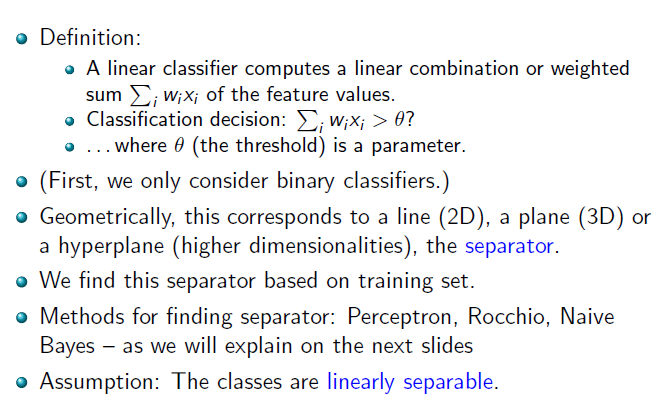 Schu¨tze:  Vector space classification
41 / 68
Recap	Intro vector space classification	Rocchio

A linear classifier in 1D
kNN
Linear classifiers	> two classes
A linear classifier in 1D is a point described by the equation w1d1  = θ
The point at θ/w1
Points (d1) with w1d1  ≥ θ
are in the class c.
Points (d1) with w1d1  < θ are in the complement class c.
Schu¨tze:  Vector space classification
42 / 68
Recap	Intro vector space classification	Rocchio

A linear classifier in 2D
kNN
Linear classifiers	> two classes
A linear classifier in 2D is a line described by the equation w1d1 + w2d2  = θ
Example for a 2D linear classifier
Points (d1  d2) with w1d1 + w2d2  ≥ θ are in the class c.
Schu¨tze:  Vector space classification
43 / 68
Recap	Intro vector space classification	Rocchio

A linear classifier in 2D
kNN
Linear classifiers	> two classes
A linear classifier in 2D is a line described by the equation w1d1 + w2d2  = θ
Example for a 2D linear classifier
Points (d1  d2) with w1d1 + w2d2  ≥ θ are in the class c.
Points (d1  d2) with w1d1 + w2d2  < θ are in the complement class c.
Schu¨tze:  Vector space classification
43 / 68
Recap	Intro vector space classification	Rocchio

A linear classifier in 3D
kNN
Linear classifiers	> two classes
A linear classifier in 3D is a plane described by the equation
w1d1 + w2d2 + w3d3  = θ
Schu¨tze:  Vector space classification
44 / 68
Recap	Intro vector space classification	Rocchio

A linear classifier in 3D
kNN
Linear classifiers	> two classes
A linear classifier in 3D is a plane described by the equation
w1d1 + w2d2 + w3d3  = θ
Example for a 3D linear classifier
Schu¨tze:  Vector space classification
44 / 68
Recap	Intro vector space classification	Rocchio

A linear classifier in 3D
kNN
Linear classifiers	> two classes
A linear classifier in 3D is a plane described by the equation
w1d1 + w2d2 + w3d3  = θ
Example for a 3D linear classifier
Points (d1  d2  d3) with w1d1 + w2d2 + w3d3  ≥ θ are in the class c.
Schu¨tze:  Vector space classification
44 / 68
Recap	Intro vector space classification	Rocchio

A linear classifier in 3D
kNN
Linear classifiers	> two classes
A linear classifier in 3D is a plane described by the equation
w1d1 + w2d2 + w3d3  = θ
Example for a 3D linear classifier
Points (d1  d2  d3) with w1d1 + w2d2 + w3d3  ≥ θ are in the class c.
Points (d1  d2  d3) with w1d1 + w2d2 + w3d3  < θ are in the complement class c.
Schu¨tze:  Vector space classification
44 / 68
Recap	Intro vector space classification	Rocchio	kNN

Rocchio as a linear classifier
Linear classifiers	> two classes
Rocchio is a linear classifier defined by:

M
  wi di  = w   d = θ
i =1
where w   is the normal vector  µ(c1) −  µ(c2) and
θ = 0.5 ∗ (|µ  (c1)|2 − |µ  (c2)|2).
Schu¨tze:  Vector space classification
45 / 68
Recap	Intro vector space classification	Rocchio	kNN

Naive Bayes as a linear classifier
Linear classifiers	> two classes
Multinomial Naive Bayes is a linear classifier (in log space) defined by:

M
  wi di  = θ
i =1

where wi  = log[Pˆ (ti |c)/Pˆ (ti |c¯)], di  = number of occurrences of ti in d , and θ = − log[Pˆ (c)/Pˆ (c¯)].  Here, the index i , 1 ≤ i ≤ M, refers to terms of the vocabulary (not to positions in d as k  did in our original definition of Naive Bayes)
Recap	Intro vector space classification	Rocchio	kNN

kNN is not a linear classifier
Linear classifiers
> two classes
x  x  x x
x
⋄
x
Classification decision based on majority of k nearest neighbors.

The decision boundaries between classes are piecewise linear . . .

. . . but they are in general not linear classifiers that can be described as
>:M
⋄
⋄
⋄
x
x x
⋄
⋆
⋄
x
⋄
⋄
⋄
⋄
x
⋄
i =1 wi di  = θ.
Schu¨tze:  Vector space classification
47 / 68
Recap	Intro vector space classification	Rocchio	kNN	Linear classifiers	> two classes
Example of a linear two-class classifier
This is for the class interest in Reuters-21578.
For simplicity:  assume a simple 0/1 vector representation
d1:  “rate discount dlrs world”
d2:  “prime dlrs”
θ = 0
Exercise:  Which class is d1  assigned to?  Which class is d2  assigned to?
We assign document  d1  “rate discount dlrs world” to interest since
w  T  d1  = 0.67 · 1 + 0.46 · 1 + (−0.71) · 1 + (−0.35) · 1 = 0.07 > 0 = θ.
We assign  d2  “prime dlrs” to the complement class (not in interest) since
w  T  d2  = −0.01 ≤ θ.
Schu¨tze:  Vector space classification
48 / 68
L 1n "" ar    Lr-."'.ltl..r'
Which  hyperplane?
Recap	Intro vector space classification	Rocchio	kNN	Linear classifiers	> two classes
Learning algorithms for vector space classification
In terms of actual computation, there are two types of learning algorithms.
Simple learning algorithms that estimate the parameters of the classifier directly from the training data, often in one linear pass.
Naive Bayes, Rocchio, kNN are all examples of this.

Iterative algorithms
Support vector machines
Perceptron (example available as PDF on website: http://cislmu.org)

The best performing learning algorithms usually require iterative learning.
Schu¨tze:  Vector space classification
50 / 68
Recap	Intro vector space classification	Rocchio

Perceptron update rule
kNN
Linear classifiers	> two classes
Randomly initialize linear separator w Do until convergence:
Pick data point  x
If sign(w  T  x ) is correct class (1 or -1):  do nothing Otherwise:  w   = w  − sign(w  T  x ) x
Schu¨tze:  Vector space classification
51 / 68
Recap	Intro vector space classification	Rocchio	kNN

Perceptron (class of  x  is YES)
Linear classifiers	> two classes
NOYES
NO
YES
x
w  +  x


 x w
S ′
S
Schu¨tze:  Vector space classification
54 / 68
Recap	Intro vector space classification	Rocchio	kNN

Perceptron (class of  x  is YES)
Linear classifiers	> two classes
NOYES




 x
w  +  x
S ′
Schu¨tze:  Vector space classification
55 / 68
L 1n "" ar    Lr-."'.ltl..r'
Which  hyperplane?
Recap	Intro vector space classification

Which hyperplane?
Rocchio
kNN
Linear classifiers	> two classes
For linearly separable training sets:  there are infinitely many separating hyperplanes.
They all separate the training set perfectly . . .
. . . but they behave differently on test data.
Error rates on new data are low for some, high for others. How do we find a low-error separator?
Perceptron:  generally bad; Naive Bayes, Rocchio:  ok; linear SVM: good
Schu¨tze:  Vector space classification
57 / 68
Recap	Intro vector space classification	Rocchio	kNN

Linear classifiers:  Discussion
Linear classifiers	> two classes
Many common text classifiers are linear classifiers:  Naive Bayes, Rocchio, logistic regression, linear support vector machines etc.
Each method has a different way of selecting the separating hyperplane
Huge differences in performance on test documents
Can we get better performance with more powerful nonlinear classifiers?
Not in general:  A given amount of training data may suffice for estimating a linear boundary, but not for estimating a more complex nonlinear boundary.
Schu¨tze:  Vector space classification
58 / 68
Recap	Intro vector space classification

A nonlinear problem
Rocchio
kNN
Linear classifiers	> two classes
1.0
0.8
0.6
0.4
0.2
0.0
0.0
0.2
0.4
0.6
0.8
1.0
Linear classifier like Rocchio does badly on this task. kNN will do well (assuming enough training data)
Schu¨tze:  Vector space classification
59 / 68
Recap	Intro vector space classification	Rocchio	kNN	Linear classifiers	> two classes
Which classifier do I use for a given TC problem?
Is there a learning method that is optimal for all text classification problems?
No, because there is a tradeoff between bias and variance. Factors to take into account:
How much training data is available?
How simple/complex is the problem?  (linear vs. nonlinear decision boundary)
How noisy is the problem?
How stable is the problem over time?
For an unstable problem, it’s better to use a simple and robust classifier.
Schu¨tze:  Vector space classification
60 / 68
Recap
Intro vector space classification
Rocchio
kNN
Linear classifiers	> two classes
Outline
Recap


Intro vector space classification


Rocchio


kNN
Linear classifiers
5
> two classes
6
Schu¨tze:  Vector space classification
61 / 68
Recap	Intro vector space classification	Rocchio	kNN	Linear classifiers	> two classes
How to combine hyperplanes for > 2 classes?
?
Recap
Intro vector space classification
Rocchio
kNN
Linear classifiers	> two classes
One-of problems
One-of or multiclass classification
Classes are mutually exclusive.
Each document belongs to exactly one class.
Example:  language of a document (assumption:  no document contains multiple languages)
Schu¨tze:  Vector space classification
63 / 68
Recap	Intro vector space classification	Rocchio	kNN	Linear classifiers	> two classes
One-of classification with linear classifiers
Combine two-class linear classifiers as follows for one-of classification:
Run each classifier separately
Rank classifiers (e.g., according to score) Pick the class with the highest score
Schu¨tze:  Vector space classification
64 / 68
Recap
Intro vector space classification
Rocchio
kNN
Linear classifiers	> two classes
Any-of problems
Any-of or multilabel classification
A document can be a member of 0, 1, or many classes.  A decision on one class leaves decisions open on all other classes.
A type of “independence” (but not statistical independence) Example:  topic classification
Usually:  make decisions on the region, on the subject area, on
the industry and so on “independently”
Schu¨tze:  Vector space classification
65 / 68
Recap	Intro vector space classification	Rocchio	kNN	Linear classifiers	> two classes
Any-of classification with linear classifiers
Combine two-class linear classifiers as follows for any-of classification:
Simply run each two-class classifier separately on the test document and assign document accordingly
Schu¨tze:  Vector space classification
66 / 68
Recap	Intro vector space classification

Take-away today
Rocchio
kNN
Linear classifiers	> two classes
Vector space classification:  Basic idea of doing text classification for documents that are represented as vectors
Rocchio classifier:  Rocchio relevance feedback idea applied to text classification
k nearest neighbor classification Linear classifiers
More than two classes
Schu¨tze:  Vector space classification
67 / 68